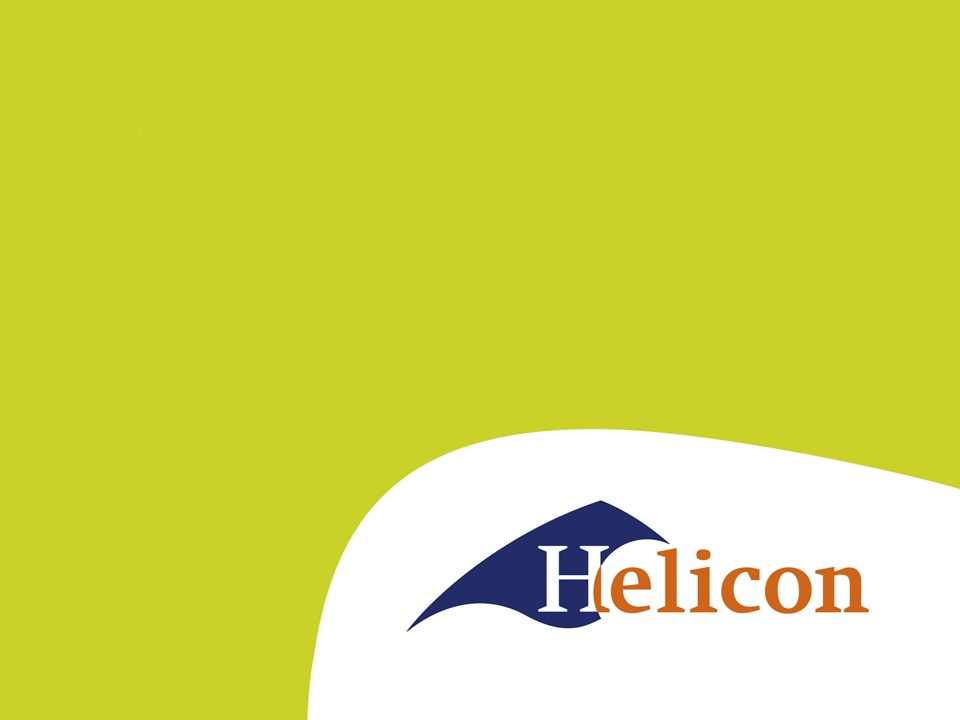 IBS 

De community verbonden
Projectmanagement & research
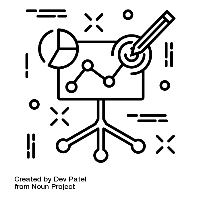 IBS Thema
 Projectmanagement
 Research
Communicatie
Conflicten en belangen
Gedragsbeïnvloeding
Samenwerken
Begrippen
Projectfasering
Stakeholderanalyse/ Doelgroep analyse
Krachtenveldanalyse
Projectvaardigheden
Communicatie
Pyramide van betrokkenheid
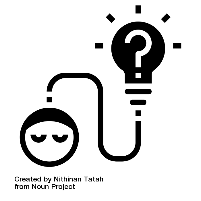 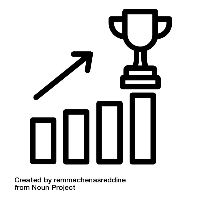 IBS Toetsing
 Kennistoets
 Projectplan
 Reflectiegesprek
Vandaag..
10:00	Start, doelgroep, stakeholders en 	communicatieplan.
10:30	Werken projecten, Thomas en 	Gerjan bellen: projectplan en 	stakeholderanalyse
11:00	Pauze
12:15	Pauze
13:45	Weekend
Projectmanagement
Fase 1 - initiatief: 	week 1, 2: opdracht verkennen, onderzoek op inhoud/thema & onderzoek 				naar doelgroep voor de community + LA 1 + samenwerkingsovereenkomst. 

Fase 2 - uitwerken: 	week 3, 4 & 5: wat moet er allemaal gebeuren: actielijstjes maken en 					uitvoeren volgens een planningen, draaiboek maken voor de bijeenkomst = 				alle voorbereiding voor de uitvoering van de werving en bijeenkomst + LA 2

Fase 3 - uitvoeren: 	week 6, 7 & 8: uitvoeren van de werving en verder voorbereiden van de 				bijeenkomst in week 7

Fase 4 – evalueren/overdragen: 8 en 9: evalueren bijeenkomst en verwerken in projectbeschrijving en 					wensenkaart maken.
Golden Circle
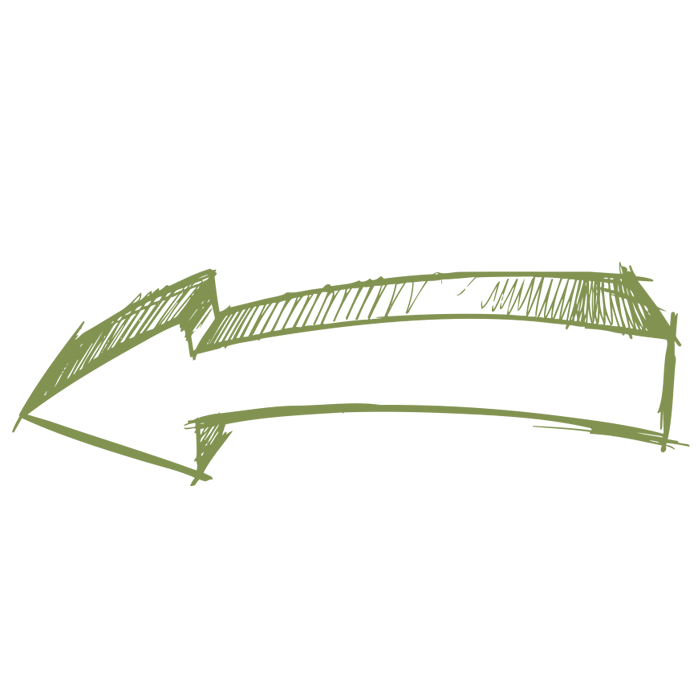 Stappen fase 2
Doelgroep bepalen
Online / offline bijeenkomst  (incl. draaiboek)
Communicatieplan
AIDA | klant
Identiteitsmodel van Birkigt & Stadler  | organisatie
Werving van community
Bepalen doelgroep
Fase 1
Fase 2
Fase 2
Fase 3 en 4
Vooronderzoek
Stakeholders
Stakeholderanalyse
Doelgroep
Stakeholderanalyse
Invloed tegen het belang
Stappen van een krachtenveldanalyse
Je kiest een project (opdrachtgever)
Maak een lijst van actoren, hierbij gaat het om personen
Geef iedereen een kleur
Positief = groen
Neutraal = blauw
Negatief = rood
Zal deze persoon extra inspanning doen als het project tegen zit of hoopt de persoon dat het project wordt stilgelegd.
Teken een grote cirkel en geef iedereen een plek in het krachtenveld.
Draaiboek van de Bijeenkomst
Live event
Online event
Vorm sluit aan bij de doelgroep
Programma sluit aan bij de doelgroep
Programma sluit aan bij doel 
Randvoorwaarden goed geregeld 
Organisatie van de bijeenkomst goed geregeld
[Speaker Notes: Nu nog werken aan twee varianten; live en online 
Voor beide dezelfde aandachtspunten. 
In week 5 beslissen we of we live of online gaan (in overleg met opdrachtgever!)]
Draaiboek van de Bijeenkomst
Live event
Online event
Er is communicatieplan gemaakt voor de activiteit met daarin een planning, subdoelen en diverse middelen die worden ingezet. 
Er is op basis van de verzamelde gegevens over de doelgroep een passende manier gekozen om hen te bereiken.
Er is een gepaste, digitale uitnodiging voor de bijeenkomst gemaakt.
Er is een platform gekozen om de doelgroep te bereiken voor de activiteit en voor erna.
[Speaker Notes: Nu nog werken aan twee varianten; live en online 
Voor beide dezelfde aandachtspunten. 
In week 5 beslissen we of we live of online gaan (in overleg met opdrachtgever!)]
Communicatieplan van de Bijeenkomst
Er is communicatieplan gemaakt voor de activiteit met daarin een planning, subdoelen en diverse middelen die worden ingezet. 

Er is op basis van de verzamelde gegevens over de doelgroep een passende manier gekozen om hen te bereiken.

Er is een gepaste, digitale uitnodiging voor de bijeenkomst gemaakt.

Er is een platform gekozen om de doelgroep te bereiken voor de activiteit en voor erna.
[Speaker Notes: Nu nog werken aan twee varianten; live en online 
Voor beide dezelfde aandachtspunten. 
In week 5 beslissen we of we live of online gaan (in overleg met opdrachtgever!)]
Betrokkenheid van de doelgroep
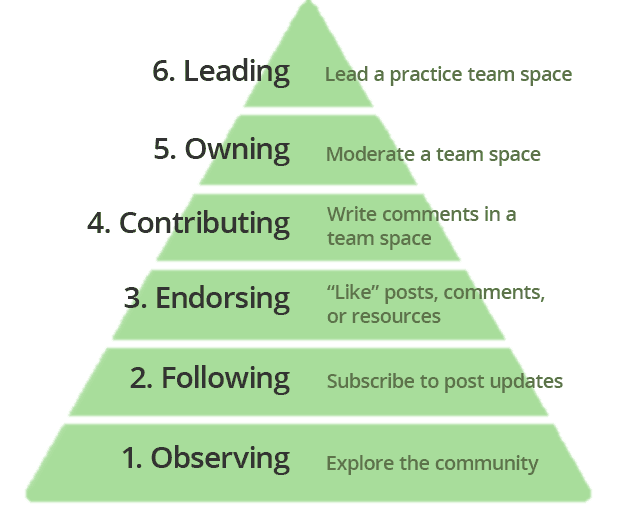 Pyramide van betrokkenheid (engagement) van Gideon Rosenblatt (2010)